Raspberry Pi
A microcontroller
Raspberry Pi 2 Model B V1.1
Running your own web server
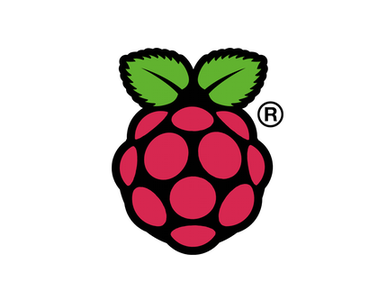 In this exercise:
We will remotely connect to the RPi using SSH
(Secure Shell)
On Mac run SSH
On Microsoft download and install Putty
Join the network
Join the ‘outreach’ wireless
We have configured the RPi to automatically do this
What is your IP?
Fing
Ifconfig (but you have no terminal)
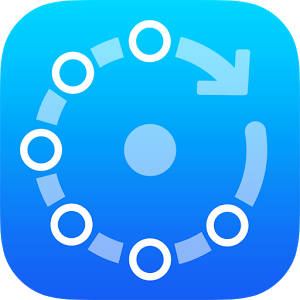 How we cfg’d it
Booted up the Rpi, startx (entered GUI), joined ‘outreach’ wireless (no pwd required)
LXTerminal  - sudo nano /etc/wpa_supplicant/wpa_supplicant.conf
Add priority = 100 (for outreach wireless)
In theory Rpi is 1 192.168.0.101, Rpi 2 is 192.168.0.102, etcetera
Connect to:
For the Mac:
In the terminal window:
ssh pi@<IP>

For Linux:
ssh p@i<IP>
Or VNC

Windows:
Star, run, mstsc
Enter IP address

OR:
Putty
In theory:
Connection problem
We have the ‘wrong’ IP
Right click on the network connection, open network and sharing centre
Change adapter settings
Right click, properties, set IPv4 to 192.168.0.2xx
Login
Login: pi
Password: raspberry
Looking at the command/terminal prompt
startx will crash the link (wont support GUI)
All work done through the terminal
Remember Linux is cAsE SeNSItiVe
The Shell, or Bash:
Born Again SHell
Ordinary user
Logged in as user ‘pi’
Home directory (~)
Logged into this host
Running the code
We are using python for all our scripts today
Navigate to: rpi_code (cd)
Navigate to: beginner
(advanced has LED blinks, camera tools and IR camera, not required)
Green scripts are python scripts
You should have blink1.py, buzz1.py, buzz_scale.py, server1.py, server2.py
Nano
Nano is a text editor
Lest look at some code:
nano buzz1.py
Buzz1.py
Blink1.py
Connect GPIO 3&6 + LED (high Ω) – low glow is a good glow, then run program
Buzz_Scale.py
Server1.py
Server2.py
Before we start, handling the boards…
Once they are powered up please don’t touch the boards
Our fingers can create a short circuit on the board and ZAP it
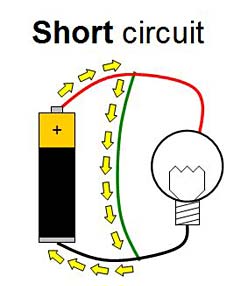 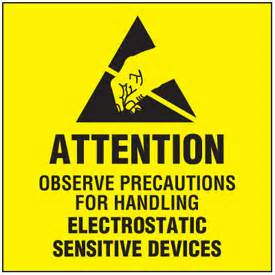 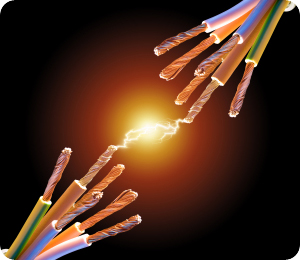 Running the code
We tell the RPi it is python:
Python script/filename
IN ORDER:
Server1
http://192.168.0.x:8080/ (what do you get?)
http://192.168.0.x:8080/name/*** (whatever you enter.. It does?)
Blink – need to open the box and add a LED (can you modify the speed?)
Buzz – need to open the box and add a speaker (pins 3 & 6)
Can you change the tone? What are the parameters/range?
Buzz_scale – what does it do?
Can you change the pattern?
Server2 – web control of the pitch of the note (where does it play?)
192.168.0.x:8080/note/xxx (numeric digits)
Experiment time
Can you change the brightness of the LED?
I have some HTML code for you to play with….
(Git clone git://github.com/kaiwhata/rpi_code.git)
https://github.com/kaiwhata/Rpi_code/blob/master/Beginner/server3.py
Try your own HTML code
Can you play a tune on someone else's Web RPi
My notes
Sudo raspi-config (enable SSH)
Sudo apt-get install python-bottle
Git clone git://github.com/kaiwhata/rpi_code.git
sudo nano /etc/wpa_supplicant/wpa_supplicant.conf
Add to outreach wireless priority=110